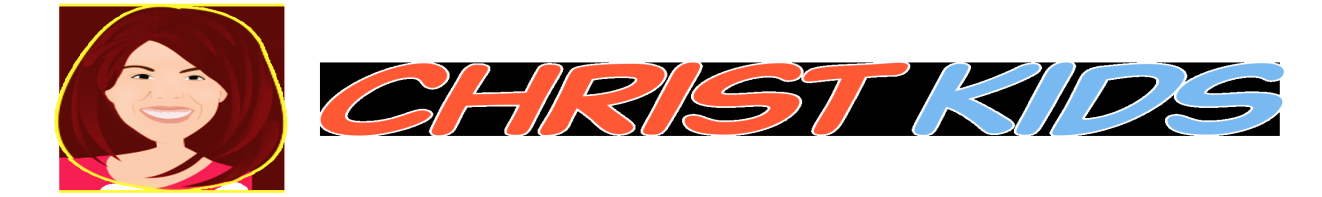 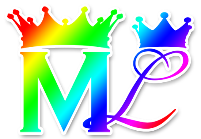 Lesson #313 Grateful to God, MelquisedecLisbet
For MelquisedecLisbet!
For our Father and our Mother!
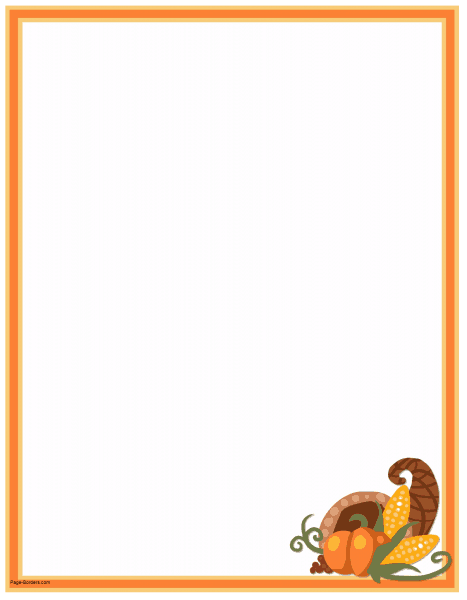 Holy angels of MelquisedecLisbet, today we will listen to some Greetings and a beautiful testimony from our brothers and sisters in the nations.
Clip
Our brothers in Columbia are grateful to MelquisedecLisbet for everything They do for them:
For Their mannas that nourish us daily
For helping them conquer the foreign gods of fear and sadness
For the family that teaches them to believe in MelquisedecLisbet
For freeing us from the carnal mind that causes so much harm
For the Love, Peace, Faithfulness, and Happiness that our God brings
For the lessons of Christ Kids that give us Her Good Wisdom

How beautiful the gratitude is from the holy angels attached to the True Vine, Christ Lisbet.
Clip Gisselle
Our sister Gisselle in the United States thanks MelquisedecLisbet for how They take care of her and her family. She shared that she made a petition to our Father Melquisedec in the name of His Beloved Wife, Christ Lisbet that her vision would improve and if there is justice in her petition, that so it would be. She went to a doctor's appointment and after they did her tests the doctor said that her vision was better than the year before. When she got back home her family was surprised because they thought her vision was going to be the same or worse. But MelquisedecLisbet do the impossible. 

Brothers and sisters, how beautiful it is to see the power of our Almighty Spiritual Parents and how They help each one of their children around the world. What a great privilege we have been given to be able to experience in our own lives the Power, Love, Care, and Kindness that They have for us.

Thank you MelquisedecLisbet for the wonders
You do in us. We praise You forever. 
Amen Hallelujah!
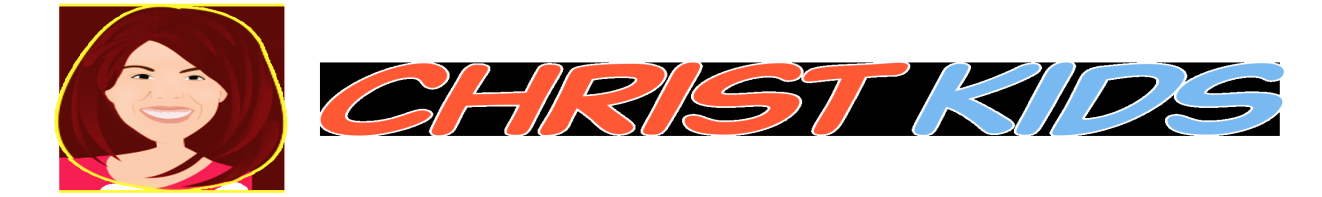 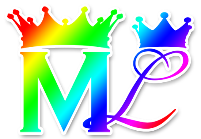 Lesson #313 Grateful to God, MelquisedecLisbet
Page for the Parents
Instructions for the lesson:
Make copies of pages 1 and 3 for all the children
The parent gives a brief introduction to the topic 

Activity: Leaf Design 
The children will make an art piece that they can use to decorate their room. 
Find leaves you want to use for the art piece.
With a pencil, outline the leaves on the white construction paper. Like shown on the example, cover the whole white sheet of paper. 
With a black (or other color) crayon trace over the outlines on the paper.
Paint each leaf with watercolors or crayons, in fall colors. The black crayon makes sure the colors don’t mix.
Optional: You can color any white parts left on the paper with a different color.
					             
Materials:				              
Pencil
White construction paper        
Crayons
Fresh leaves of different sizes
Watercolors in fall colors (optional)        	 	        Example
Paint brush
		Step 2                    Step 4
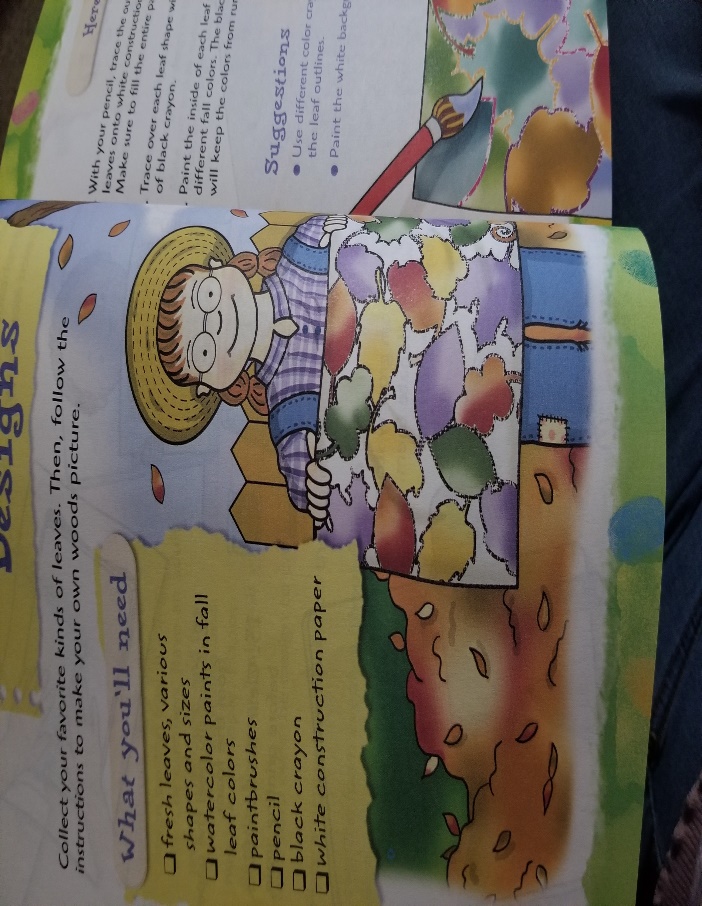 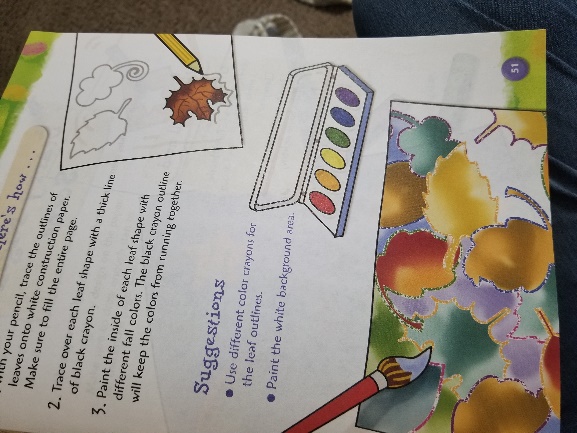 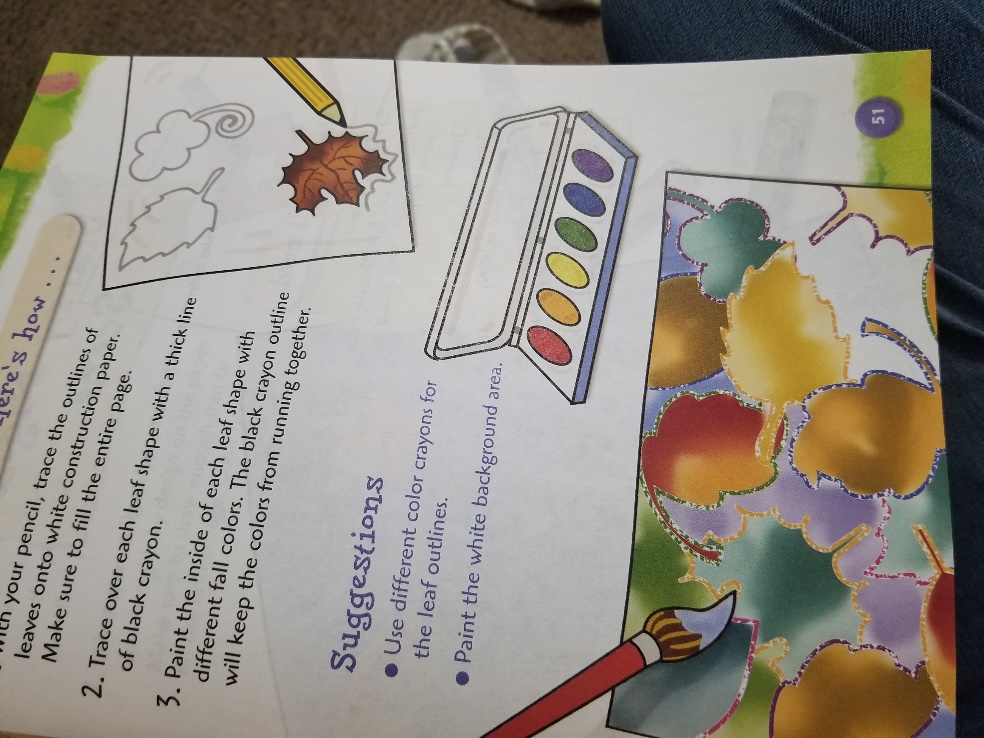